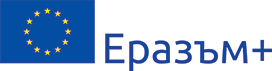 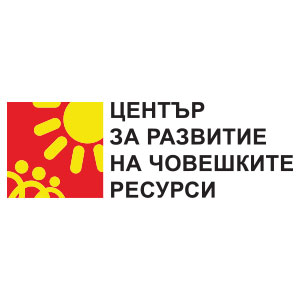 Обучение чрез използване на дигитални технологии
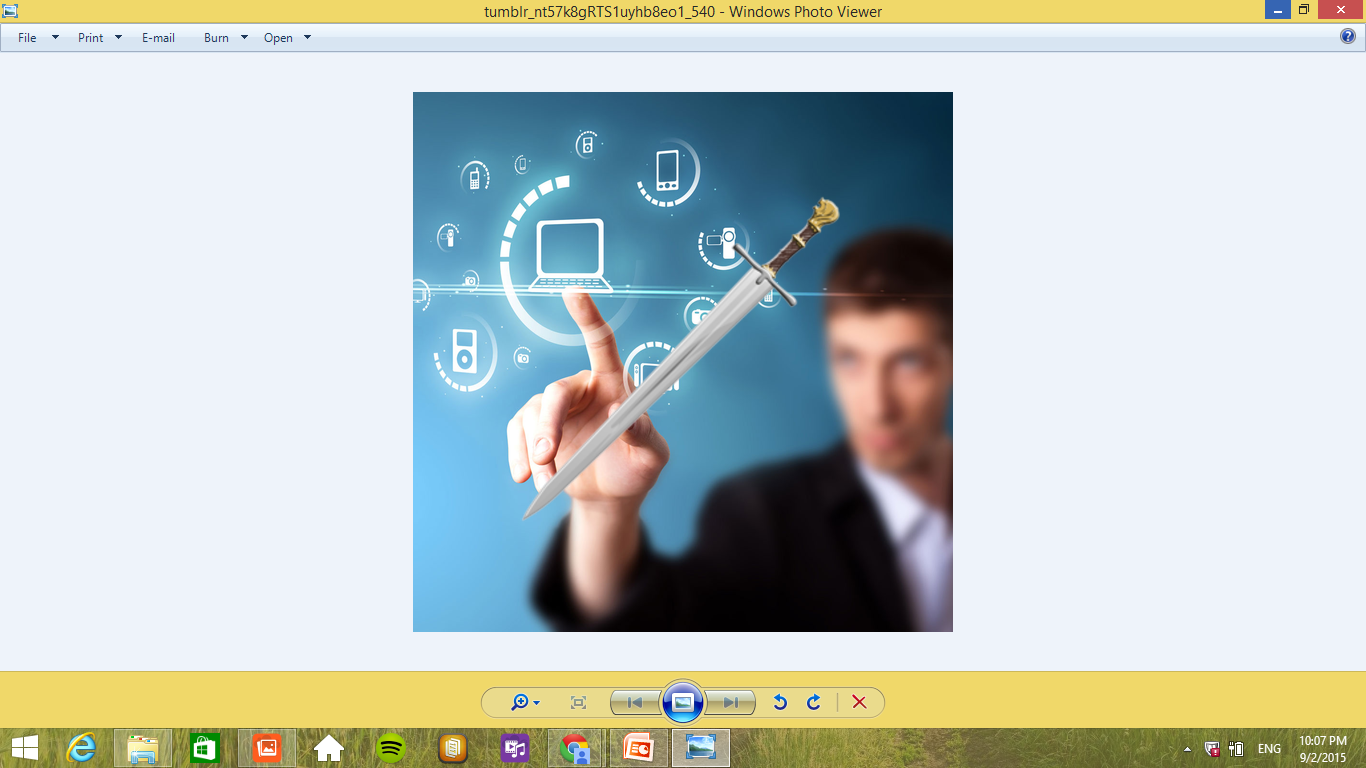 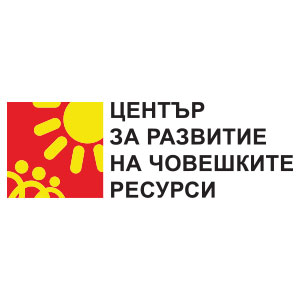 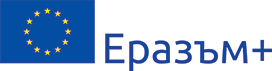 Какви технологии можем да използваме в класната стая?
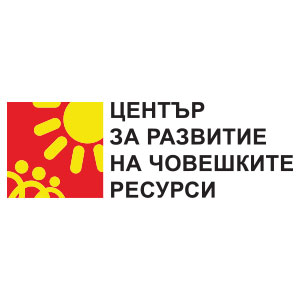 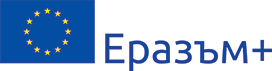 Технологии в класната стая
Google tools/apps
ELT websites
Educational apps
Dictionaries and thesauruses
Cameras
E-mails
Text messages
Social networks
Blogs/ wikis (for collaborative creative work)
Virtual Language Environment (VLE)
Audio tools
Visual tools
Multimedia
Interactive Whiteboards (IWB)
E-books
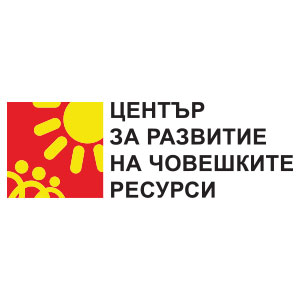 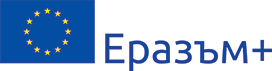 Защо са важни технологиите?
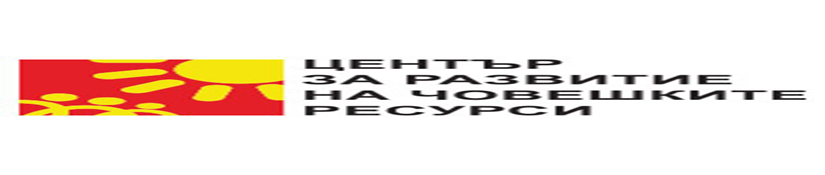 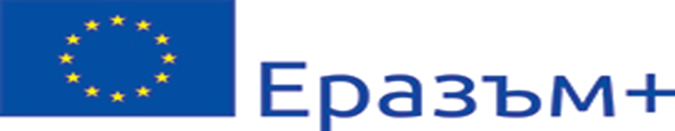 Защото всичко се променя...
Това,че нашите деца са израстнали с технологиите от най-ранна възраст и са обсебени от тях, не означава, че могат да ги използват грамотно за придобиване на нови знания, за пълноценно общуване и изграждане на положителен образ в Интернет пространството. 
Ние, учителите, сме тези, които трябва да ги научим на тези неща.
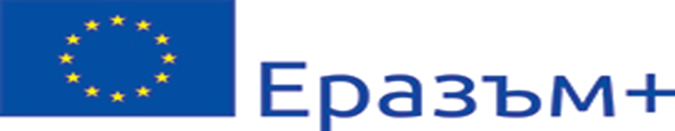 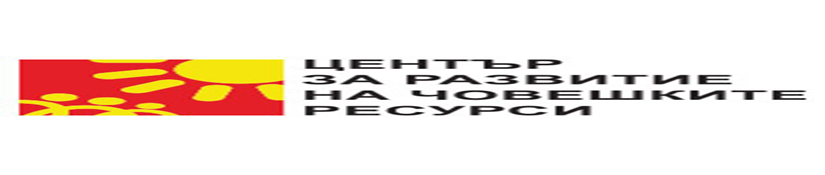 Какво значи да сме съвременни учители?
Освен педагогическа и предметна подготовка, ние трябва да имаме и знания за новите дигитални технологии.
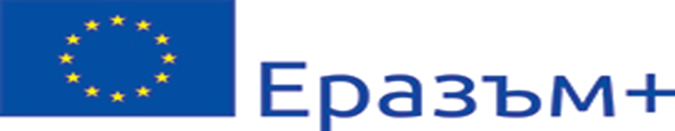 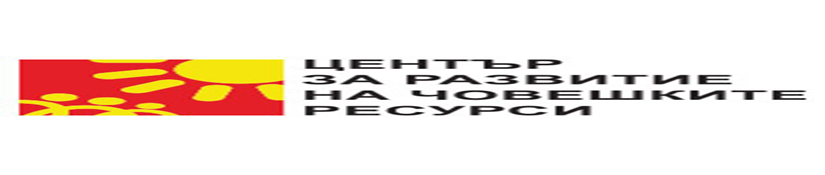 Идеи за използване на приложения и инструменти в класната стая
Пример за плакат в Glogster Edu
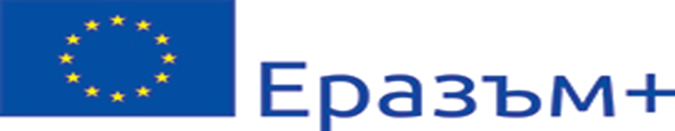 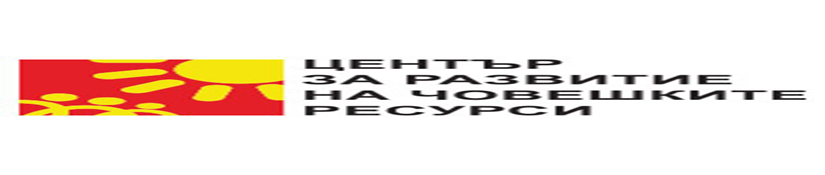 Създаване на личен блог на тема която ги вълнува
http://edublogs.org/
Edublogs
Използване на различни търсачки
• http://www.visuwords.com
 • http://www.visualthesaurus.com 
• http://taggalaxy.de 
• http://www.zoo-m.com/flickr-storm
 • http://www.icerocket.com 
• http://technorati.com 
• http://visualoop.tumblr.com
 • http://zanran.com
 • http://spezify.com
 • http://webcrawler.com
 • http://www.youtube.com/education
 • http://www.vizband.co.uk
flickr
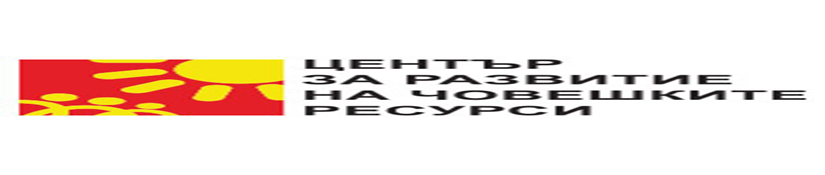 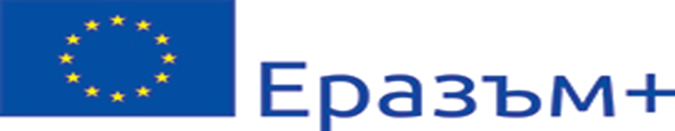 Представяне на хоби или интереси чрез слайдшоу със записване на собствения си глас
http://voicethread.com/myvoice/
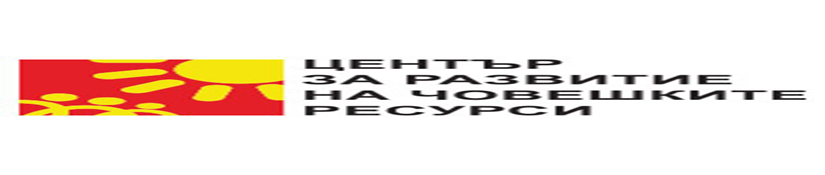 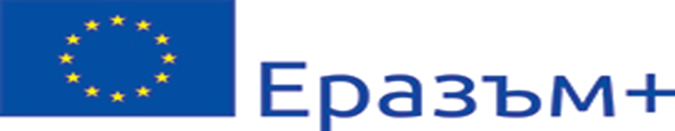 Задаване на домашна работа със смартфон
Учениците правят снимки от тяхното ежедневие, използвайки приложенията
Posterous  
Smilebox
Smilebox
Използване на Wordle
Приложения за използване в учебния процес
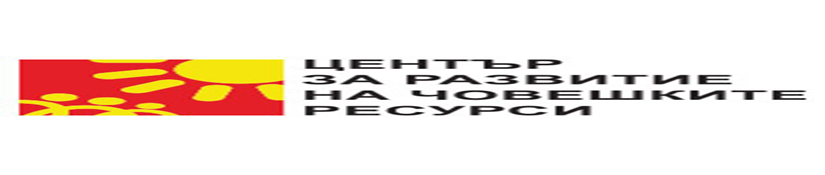 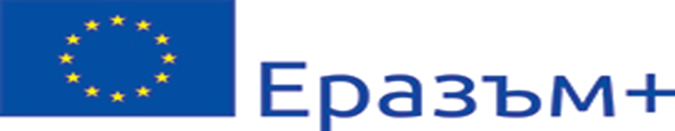 Обърната класна стая
Това е иновативен метод на преподаване, където дейности, традиционно давани за домашно, се извършват в класната стая, а преподаването на новия материал се предлага онлайн, извън класната стая.
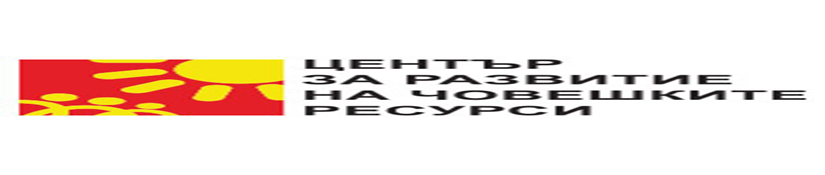 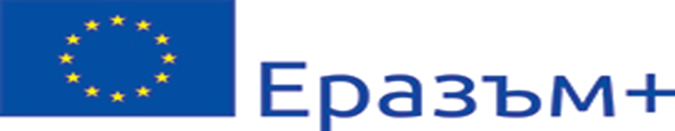 Смесено обучение
Наблюденията показват,че най-добри резултати се постигат, когато се използва комбинация от различни методи на преподаване – виртуално и традиционно обучение за постигане на повишена мотивация на учениците.
Twilight
Skitch app
Skitch app
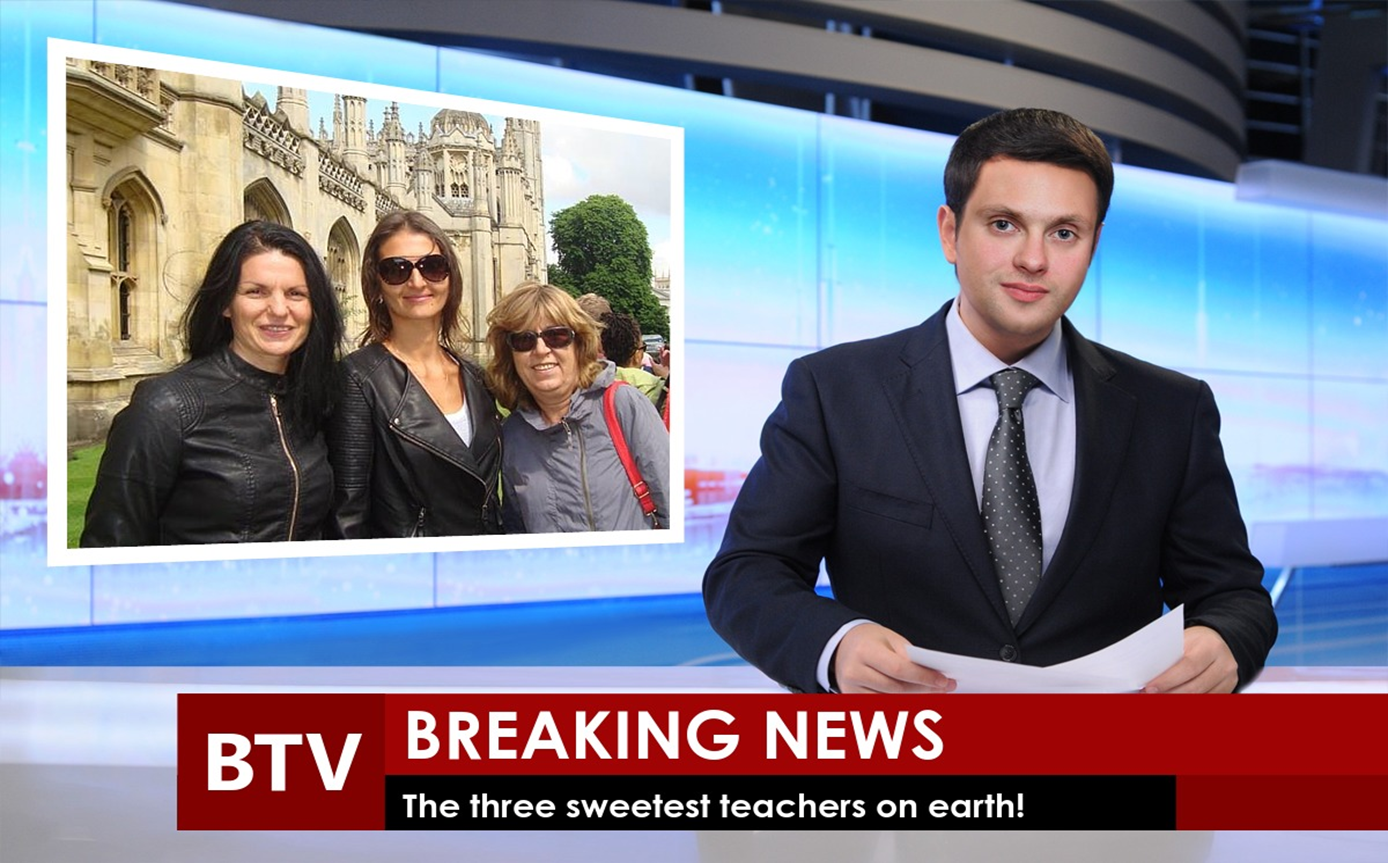 Идеите, изложени дотук, са получени от участие в квалификационен курс в Норич, Англия от 21-30 юли 2015г. и в Саутхемнтън, Англия от 10 до 20 август 2015г., по програма Еразъм+ на Европейската комисия, където ние, Вержиния Василева, Анна Тодорова , Милена Ружева, Сашка Петкова и Камелия Георгиева бяхме на обучение.